(JEG) HDR Project
Stockholm meeting
July 2014
Phil Corriveau-Patrick Le Callet-Manish Narwaria
Why HDR & VQEG
HDR attracting attention in academia and industry
JPEG coming up with HDR image compression standard
…MPEG, EBU (Beyond HD)


HDR is not only capturing issue => shifting to content delivery and Broadcast
(ex: 4K &HDR)
HDR quality: Recent objective methods
HDR-VDP [Mantiuk et al. – SPIE 2005]
Based on Visual Detection Predictor
Dynamic Range Independent Metric (DRIM) [Aydin - Siggraph 2008]
Enables comparison of the images with different dynamic range
Output    – 	three distortion maps (loss of visible contrast, amplification of invisible 		contrast and reversal of visible contrast)
		             – 	overall distortion map (combination)
No single quality index provided
HDR-VDP-2 [Mantiuk et al. – Siggraph 2011]
Complete revision of the previous algorithm
Two features – Visibility of Differences and Quality
Improved HDR-VDP-2 [Narwaria et al. – HVEI 2014]
Better pooling parameter optimization with HDR database
Tone-Mapped Image Quality Index (TMQI) [Yeganeh and Wang – TIP, 2013]
Based on SSIM for HDR-LDR comparison (not suitable for HDR quality measurement)
Graphics community
more active!
HDR: many use case with different expectations regarding QoE
Broadcast
		backward compatibility
	many displays conditions: from LDR to “almost” HDR …

HDR & privacy  
Added value –	more visual information in scenes with lack/excess of 		illumination, extreme contrast, etc.
Good for security but brings more issues in terms of privacy intrusion
Questions being addressed
Which Tone-Mapping Operator is the best from the security point of view?
Does the usage of an HDR display bring any additional information to the security compared to the TMOs?
Preparation of dataset with security/privacy related
	HDR images
Relevant to QART
HDR: an opportunity to go beyong visual quality
Visual quality: one aspect of overall HDR experience
Artifacts and error prediction (2D visibility error map)
Overall quality score with feature pooling

Visual attention 
More visual details available
Larger no. of attention points as compared to LDR 




                    LDR                                       LDR VA map                          HDR VA map
Naturalness in HDR processing
TMO tend to damage naturalness
Can affect the user experience despite more visual details
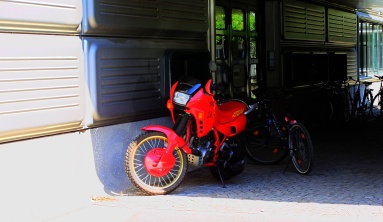 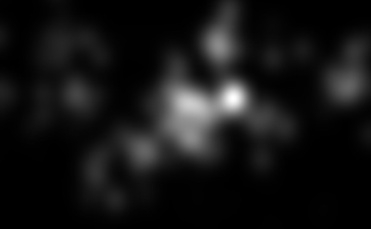 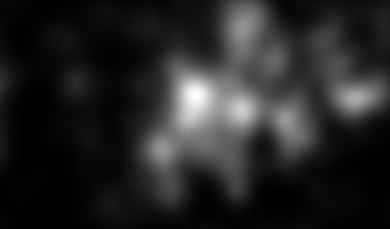 Current HDR project Datasets
HDR database development at IRCCyN IVC:
Visual attention
How tone mapping affects human attention
Modification of artistic intent
Comprehensive evaluation of objective methods and solid statistical analysis
Visual quality
Study of tone mapping operators for quality
Quality issues in ocal and global HDR codec optimization
HDR database with corresponding subjective scores
Useful to validate objective methods for HDR quality assessment
datasets
HDR databases/resources for research community from IRCCyN IVC:

Eye-tracking on HDR and tone mapped images : the ETHyma database
Available at http://www.irccyn.ec-nantes.fr/spip.php?article1194&lang=en

HDR quality databases:
Available at http://www.irccyn.ec-nantes.fr/spip.php?article1447
HDR database development
Study 1:
JPEG compression (7 bit rates)
One TMO
2 codec optimization criterion (MSE and SSIM)
14 HRCs 
Totally 150 HDR stimuli (10 SRC * 14 HRC +10 SRC)
27 observers (ACR-HR)
Study 2: 
JPEG 2000 compression (7 bit rates)
5 TMOs
35 HRCs
Totally 216 HDR stimuli (6 SRC * 35 HRC + 6 SRC)
29 observers (ACR-HR)
Narwaria et al. “Tone mapping Based High Dynamic Range Image Compression: Study of Optimization Criterion and Perceptual Quality”, Optical Engineering, 52(10), 2013.
Narwaria et al. “Impact of Tone Mapping In High Dynamic Range Image Compression”, VPQM, 2014.
Agenda
Update
	presentations:
		- Philips (René Van der Vleuten)
		- Orange (Jean Charles Gicquel)
		- IRCcyN
Discussions